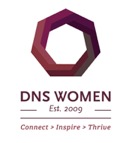 DNS WOMEN at ICANN 77
OpeningSandra Davey on behalf of auDA.Honorary Certificate to Dr. Steve Crocker Certificate to Denise Hochbaum - DC Chapter
Kathy Kleiman talking about her book/ AutographNetwork
AGENDA
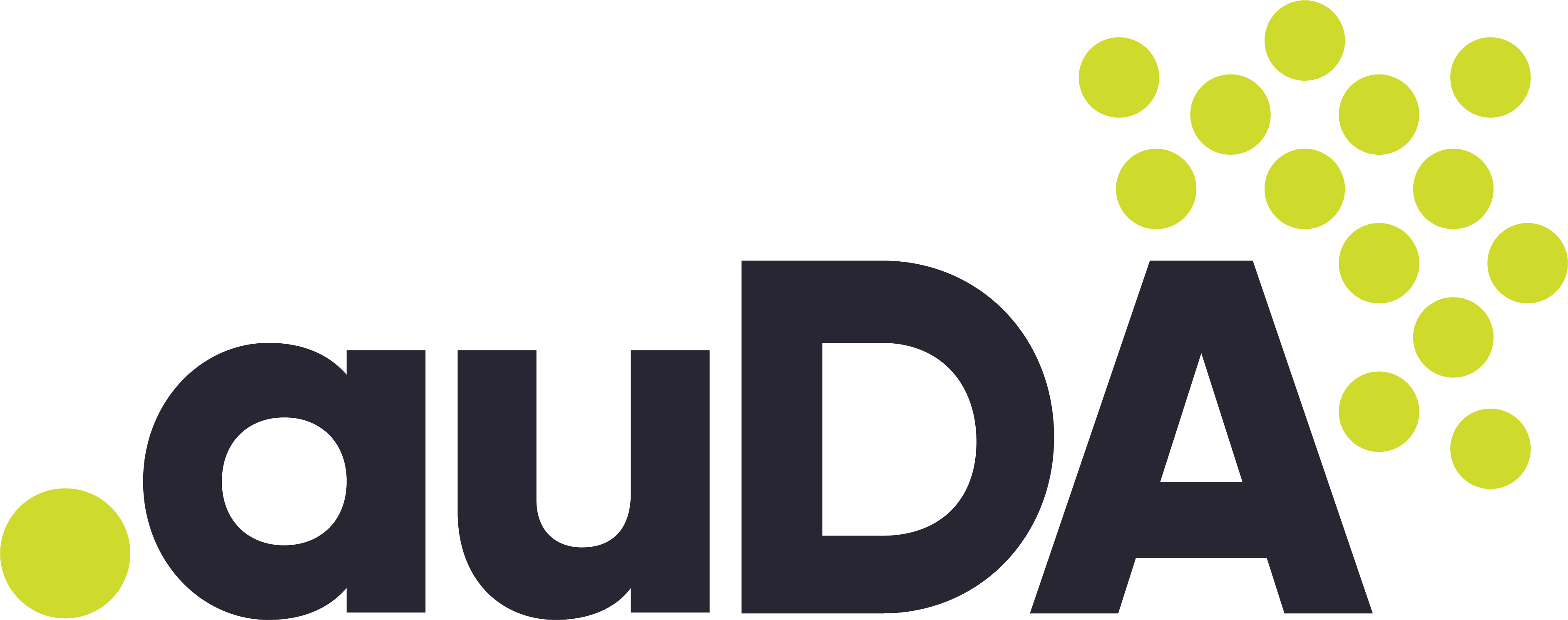